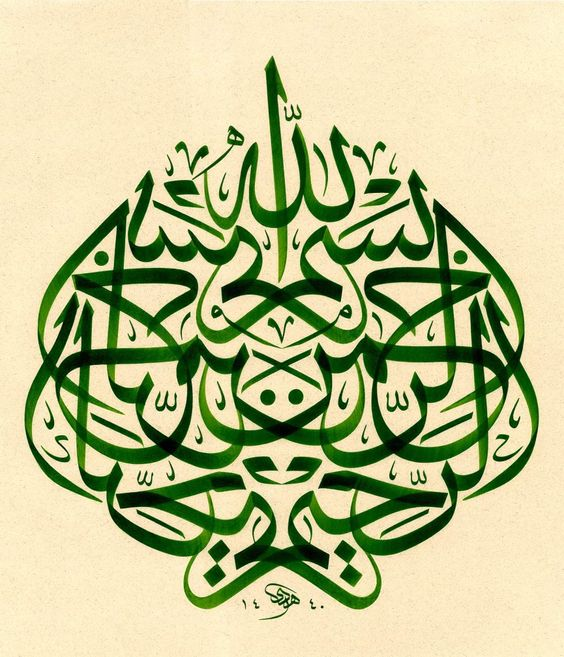 NUTRITION & FEEDING
Diet specifications
It is important for the nutritionist to provide well balanced diets that can be part of a comprehensive feed management program and so it is important to critically review the feed specifications. 
 Reviewing the management guides from the various commercial breeding companies shows a fairly consistent pattern of diet specifications
Diet specifications
When small farmers are using different strains at a time then it becomes more difficult for the nutritionists to formulate the ration that can meet the needs of all strains at its maximum
These type of compromisable calculation can be made for
Trace minerals
vitamins
Diet specifications
For amino acids the situation is a little more complex, because in reality the quantity of amino acid per unit of protein and per unit of energy should be considered, rather than simple percentage levels 
The quantity of amino acid per unit of crude protein is perhaps the least important of these numbers, because unless crude protein levels are very low (<14% CP) then protein per se is not likely to be an issue in the nutrition of the bird.
 high CP diets are in fact detrimental.
Diet specifications
At normal protein levels the quantity of amino acids per unit of energy is best criteria
When there are 2 strains at farm one strain have high nutrients specifications and the other have low specs. Then we should offer feed according to the strain which is having high specs. At the farm
Diet specifications
In comparing nutrient specifications for the different breeds, it is also important to consider feed intake, because daily nutrient intake is merely a factor of feed intake of different diet concentration.
FEEDING PROGRAMS FOR GROWING PULLETS AND ROOSTERS
Feed represents about 55% of the cost of placing birds into the breeder house and so feed efficiency must be optimized over this period.
It is important to provide optimum nutrition because any inadequacy can be detrimental for flock
 Monitoring body weight and its uniformity within the flock should be used to dictate needs for regular changes in feed allocation.
FEEDING PROGRAMS FOR GROWING PULLETS AND ROOSTERS
optimum weight approaching sexual maturity for most strains is around 2.2 kg at 22 weeks of age.
Qualitative feed restriction
By modifying the “quality” of the diet, growth rate can theoretically be controlled.
Diets that are deficient in protein or an essential nutrient should limit growth
Hopefully formulation can be adjusted to manipulate growth up to mature body size.
Qualitative feed restriction
For example, reducing the methionine content of the diet by 25% may well lead to a 15-20% reduction in mean flock weight.
Birds with a high inherent methionine requirement will be very light weight, while those birds with an inherently low methionine requirement will be little affected by the diet and grow at a normal rate.
Qualitative feed restriction
Adding 30 kg propionic acid/tone feed also controls feed intake, yet this is very expensive and the acidic diet is very corrosive.
Physical feed restriction
Physical feed restriction is now universal with broiler breeders of all ages. 
Different strains of birds have different growth characteristics, then initiation of controlled and restricted feeding must be flexible in order to control body weight.
strains with inherently fast initial growth rate, true restricted feeding on a daily basis may be necessary as early as 7-10 d of age.  For other strains, ad-lib feeding to 3-4 weeks is possible since they have a slow initial growth rate.
Physical feed restriction
Digested feed is not utilized with 100% efficiency, and a consequence of such inefficiency is heat production in the birds body.
 also called heat of metabolism, specific dynamic action, or heat increment
Model predicted nutrient requirements
the exact nutrient requirements of the growing pullet have not been clearly established.
This situation is due to a lack of experimentation aimed at clearly establishing nutrient needs.
nvironmental treatments are time consuming and very expensive to perform.
Model predicted nutrient requirements
An alternative approach, that is gaining in popularity, is the development of “models” that mathematically describe nutrient needs in terms of growth and maintenance. 
Coccidiosis is an ever present problem for those involved with rearing breeder pullets on litter.
 Anticoccidials are not usually allowed in adult breeder diets, the bird must develop a degree of immunity during rearing.
Model predicted nutrient requirements
ionophores are used during rearing of breeder pullets, they will most likely prevent clinical coccidioisis
These birds may develop symptoms as soon as they are transferred to the breeder house.
If an anticoccidial is used during rearing, then products such as amprolium are more advantageous.
Continued…
Compounds such as amprolium usually prevent acute clinical symptoms, while at the same time allowing some build up of immunity. 
 The latest idea is a vaccine within a gel puck placed in the chick box at the hatchery or spraying chicks at the hatchery such that chicks arrive at the farm already vaccinated.
Controlling water intake
it is common to implement some form of water restriction when there is restricted feeding is being practiced
 It is thought that given the opportunity, these birds will consume excessive quantities of water simply out of boredom or to satisfy physical hunger. 
When birds consuming more water will cause wetter litter
Continued…
water restriction program is necessary in order to maintain good litter quality and to help prevent build-up of intestinal parasites and maintain foot pad condition.
It is advisable to give birds ½ hr to 1 hr access to water prior to feed delivery.
he exact cause of death is unknown but the dry feed with excessive water can act as sponge to fluids of body and  will disturb the electrolyte balance
Feeding the immature rooster
For starter and grower hens and roosters we can use same ration because there is no difference in requirements till maturity
But growing males separately provides the best opportunity to dictate and control their development. 
under ideal conditions a diet having 15% CP  will be best for female but for males it will cause poor early feeding and uneven growth
Feeding the immature rooster
These problems resolve themselves over time, but as a general rule it is better to start male breeder chicks on a 17-18% CP diet. 
Male chicks will usually be started on a controlled feeding program at around 3 weeks of age.
The starting time for a skip-a-day program is based upon body weight.
Feeding the immature rooster
It is important not to have birds overweight early, because this is costly on feed, and subsequent attempts at bringing birds back “on to standard” are usually associated with loss of uniformity.
PREBREEDER NUTRITION
Calcium metabolism
Body weight and size
Body composition
Egg weight and hatchability
Calcium metabolism
Prebreeder diets can be used to pre-condition the pullet for impending egg shell production. 
 The very first egg represents a 1.5-2.0 g loss in calcium from the body
The source
Feed 
 Medullary bone reserve
Continued…
Long clutch length is necessary to achieve potential peak production at 85-87%.
 With Leghorn hens the consequence of inadequate early calcium balance is cage layer fatigue.
 inadequate calcium in the diet does lead to disruption of ovulation, and so these birds stop laying until their meager calcium reserves are replenished.
Continued…
Commercially, three different approaches are used in pre breeder calcium nutrition. 
use of grower diets that contain just 0.9-1.0% calcium being fed up to 5% egg production
the classical pre breeder diet containing around 1.5% calcium, which is really a compromise situation.
Continued…
It allows for greater medullary bone reserves to develop, without having to resort to the 3.0% calcium as used in a breeder diet.
 However 1.5% calcium is still inadequate for sustained egg shell production.
Continued…
3rd step involves changing from grower to breeder at first egg (10 days before 1% production). 
 Breeder diet in place before maturity, ensures that even the earliest maturing birds have adequate calcium for sustained early egg production
Body weight and size
breeder performance is influenced by 
Body weight 
body condition
These should not be considered in isolation
If birds are underweight when placed in the breeder house, then there is perhaps a need to manipulate body weight prior to maturity
Body weight and size
Higher nutrient density pre breeder diets may be useful in manipulating body weight.
 It must be remembered that this late growth spurt will not be accompanied by any meaningful change in skeletal growth.
If there is use of high nutrient dense pre breeder diets to manipulate late growth of broiler breeder pullets will be victim of prolapse.
Body composition
Body composition at maturity may well be as important as body weight at this age
It is obviously a parameter that is difficult to measure. There is little doubt that energy is likely the limiting nutrient for egg production
That at around peak production, feed may not be the sole source of such energy.
Body composition
Labile fat reserves at this time are, therefore, essential to augment feed sources.
These labile fat reserves become critical during situations of heat stress or general hot weather conditions.
If labile fat reserves are to be of significance, then they must be deposited prior to maturity.
Egg weight and hatchability
Egg size is ultimately controlled by the size of the yolk that enters the oviduct. In large part this is influenced by body weight of the bird
Increased levels of linoleic acid in prebreeder diets may be of some use
From a nutritional standpoint, egg size can best be manipulated with diet protein, and especially methionine concentration
Egg weight and hatchability
therefore, to consider increasing the methionine levels in pre breeder diets. 
 For these diets, DL-methionine and analogue products such as Alimet® are comparable and both promote maximum early egg size.
 Eggs from young breeders seem inherently to have a hatchability problem and perhaps this is one of the reasons that we wait for egg size to increase before shipping eggs to the hatchery.
Egg weight and hatchability
Inadequate transfer of vitamins into the egg is a problem simply increasing vitamin levels in pre breeder diets does not seem to resolve this problem.
 A number of critical B-vitamins, their concentration in successive eggs does not plateau until after 7-10 eggs have been laid.
FEEDING PROGRAMS FOR ADULT HENS
Energy
Protein/amino acids
Feeding to egg production
Feeding to body weight
Feeding according to feed clean-up time
Time of feeding
Continued…
Eggshell quality
Feed efficiency
Separate sex feeding
Energy
Energy
Energy
Energy
It is concluded that optimum breeder performance will occur when the bird is in positive energy balance, and sufficient energy is available for production. With energy intakes of 325, 385, or 450 kcal ME/bird/day, the following partitioning of diet energy intake during a 24-40 week laying period was observed
Energy intake and energy balance are therefore critical to breeders that are expected to consistently peak at 82-85% production
Protein/amino acids
Protein and amino acid needs of the breeder hen have not been clearly established.
Most breeder flocks will be over fed, rather than under fed crude protein, because it is difficult to justify much more than 23-25 g protein per day.  With a feed intake of 165 g daily, this means a maximum protein need of only about 15%
Protein/amino acids
Protein/amino acids
One of the most surprising results from the study, was better fertility with the lower protein diets. 
 For example, overall fertility to 64 weeks for birds fed 10 vs 16% CP was 95.4 vs 90.6%.
 10% CP diets for breeder hens are not advocated
Feeding to body weight
It is essential that producers continue to monitor body weight throughout the adult life of the breeder.
 Loss of weight or a stall out in weight usually implies that birds are not getting enough nutrients, and so loss in egg production will occur within 7-10 d.
Monitoring of body weight will give an earlier indication of impending problems. 
From 20-32 weeks of age, pullets should ideally be weighed weekly
Feeding to body weight
Feeding according to feed clean-up time
Feed clean up time should be used as an indication of adequacy of feed allocation.
 Major changes in clean up time are an indication of
 over or under feeding
 early warning of subsequent changes in body weight and egg production.
Feeding according to feed clean-up time
Time taken to consume the allocated feed should be near to 30 minutes
If it increases to 60 minutes then weigh should be done immediately
 Clean up time is slightly delayed for a non- egg laying day, but there is a dramatic decrease in rate of eating when temperature is cycling between 25-35oC compared to 10-25oC.
Time of feeding
It influences
 production of settable eggs
Egg shell quality
Fertility 
Hatch of fertiles.
 Breeder hens consume their feed in 2-6 hours each day
Time of feeding
If breeders are fed early in the morning, then most intense feeding activity will be over by 9 a.m. 
This is ideal in terms of reducing heat load in the early afternoon period.
This timing is also ideal in terms of differentiating the main feeding time from nesting activity.
Time of feeding
late afternoon feeding has a number of potential disadvantages.  Firstly there is an increase in shell thickness.
In most situations reduction in setter humidity to account for less moisture loss through a thicker shell.
A greater concern with late afternoon feeding is potential loss of mating activity, and increase in incidence of body checked eggs.  Mating activity is usually greatest in late afternoon.
Time of feeding
If hens are more interested in feeding at this time, then there can be reduced mating activity and also more aggression between males.
Separate sex feeding
the idea was developed mainly for better control over male feed intake and growth, excluding the males from the hen feeder means that one now has more confidence in all hens receiving the desired allocation.
There is issue of design of male and female feeders due to difference in width of heads of both male and female 
 On average, pullets at 20 weeks will have head widths of around 36 mm, and this increases to about 38 mm by the end of the breeder cycle.  Birds with head widths greater than 39 mm almost always have more head lesions.
Separate sex feeding
Hocking (1993) suggests the optimum size of the grill to be 4 mm wider than head width, and that injury is avoided when grill width is 2 mm wider than the head.
Egg shell quality
When there is peak production there will be mostly the problem of egg shell quality
 In Leghorns, there is frequent loss of shell quality after 25-­30 weeks of production. 
 Poor shell quality
 potential loss of settable eggs
 reduced hatch of fertile 
due to change in moisture loss from the thinner shelled eggs.
Egg shell quality
the major nutrients of concern 
 Calcium
Available phosphorus
Vitamin D3
There may be an advantage to phase feeding both calcium and phosphorus, and providing extra vitamin D3 as a water supplement.
Egg shell quality
Calcium level can be increased over time by adding an extra 5 kg limestone to the diet at 45 and 55 weeks of age.
  At the same time available phosphorus levels can be reduced by at least 0.05%. 
 If shell quality is problematic, breeders sometimes respond to vitamin D3 given in the drinking water - 300 IU/bird 2x per week is recommended.
Egg shell quality
Diet speciﬁcation aimed at optimizing shell quality
FEEDING PROGRAMS FOR ADULT ROOSTERS
Young breeder
Older breeder
Separate male feeds
Young breeder
The period during early maturity is probably the most critical in the adult life of the breeder male.
Up to 30 weeks of age the breeder male is still expected to grow quite fast.
The major complication of feeding the breeder male at this time relates to the  separate male/female feeding systems now commonly used
Young breeder
Grills on the female feeders are usually around 43 mm in width.  Unfortunately 19- 21 week old male breeders, when first moved to the breeder facilities, will have a head width slightly less than this.  The males will, therefore, eat from the female feeders while they still have a smaller head size.
Young breeder
The other major variable affecting breeder male feed intake, is environmental temperature.  Because maintenance plays such a major role in nutrient needs, then environmental temperature can greatly influence the amount of energy needed to maintain body temperature.  Birds will need more energy in cooler environments, and less energy under warmer conditions.
Older breeder
After 30-35 weeks of age, a slow down in the male’s growth is expected
 There can be a corresponding reduction in feed intake  Because maintenance requirement assumes almost the entire nutrient needs of this slower growing older bird
The mature male’s feeding needs are greatly affected by environmental temperature.
Older breeder
The usual problem encountered in this period is roosters becoming overweight, and especially overly fat.  
The simple reason for this is excessive nutrient intake in relation to needs for maintenance.  
Extra growth will only occur if extra nutrients are available.
Older breeder
The most important nutrients at this time are energy and protein.
  After 35 weeks of age, the rooster needs only the equivalent of around 10% crude protein.
Well-­balanced in the important amino acids.
If rooster is over weight 200-400g then reduce feed 5g/b/d each week
Separate male feeds
NUTRITION AND HATCHABILITY
Successful hatching of an egg depends upon a fertile egg having adequate nutrients and environmental conditions such that the embryo can develop into a viable chick.
Vitamin status of breeders is often considered the major nutritional factor influencing hatchability
Fertility
Hen is capable of producing eggs, and if viable sperm are available, fertility will occur.
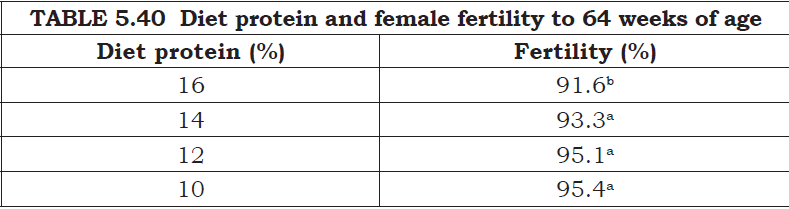 Fertility
In these diets, methionine and lysine levels were kept constant, as was energy level, and only diet crude protein varied.  All roosters were fed a separate male diet at 12% CP
Hatchability
Nutritional effects on hatchability of fertile eggs are not easily quantified, apart from the effect of gross deficiencies of vitamins and some other nutrients.
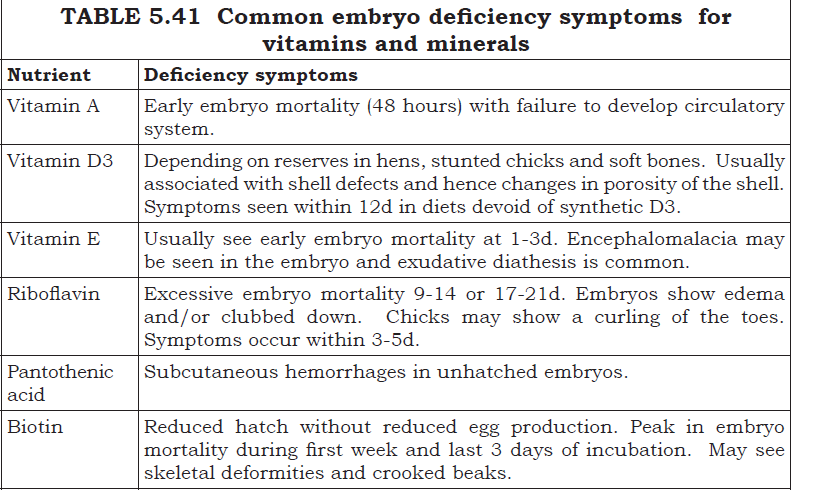 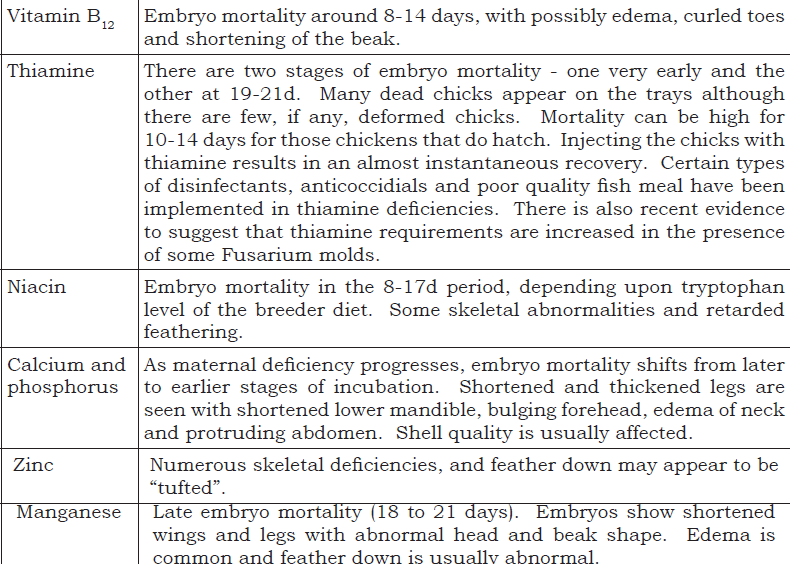 Continued …
In situations of complex vitamin deficiency, caused for example by accidentally failing to add the vitamin premix
then riboflavin deficiency is often the first to appear, and this has the most dramatic effect on breeders with hatchability reaching very low levels within 3-4 weeks
Effect of biotin on hatchability
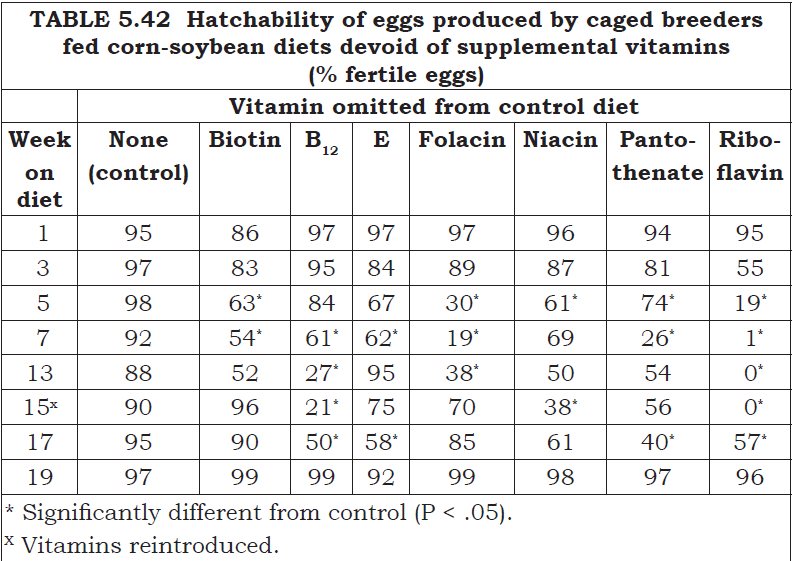 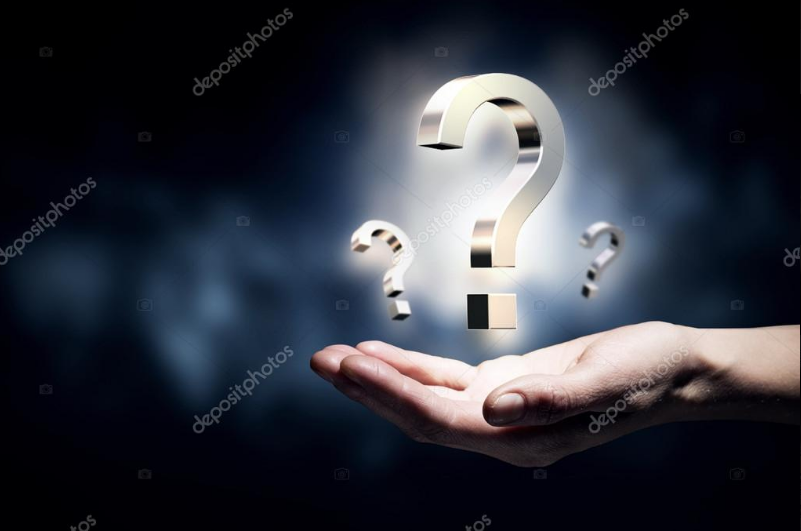 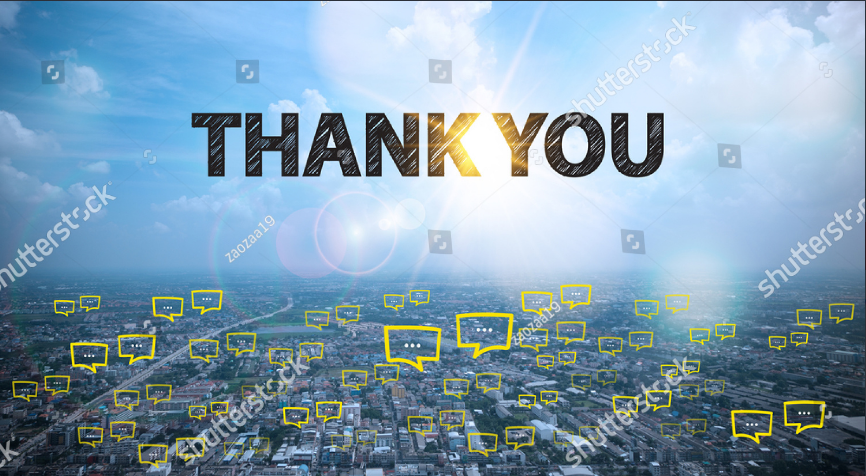